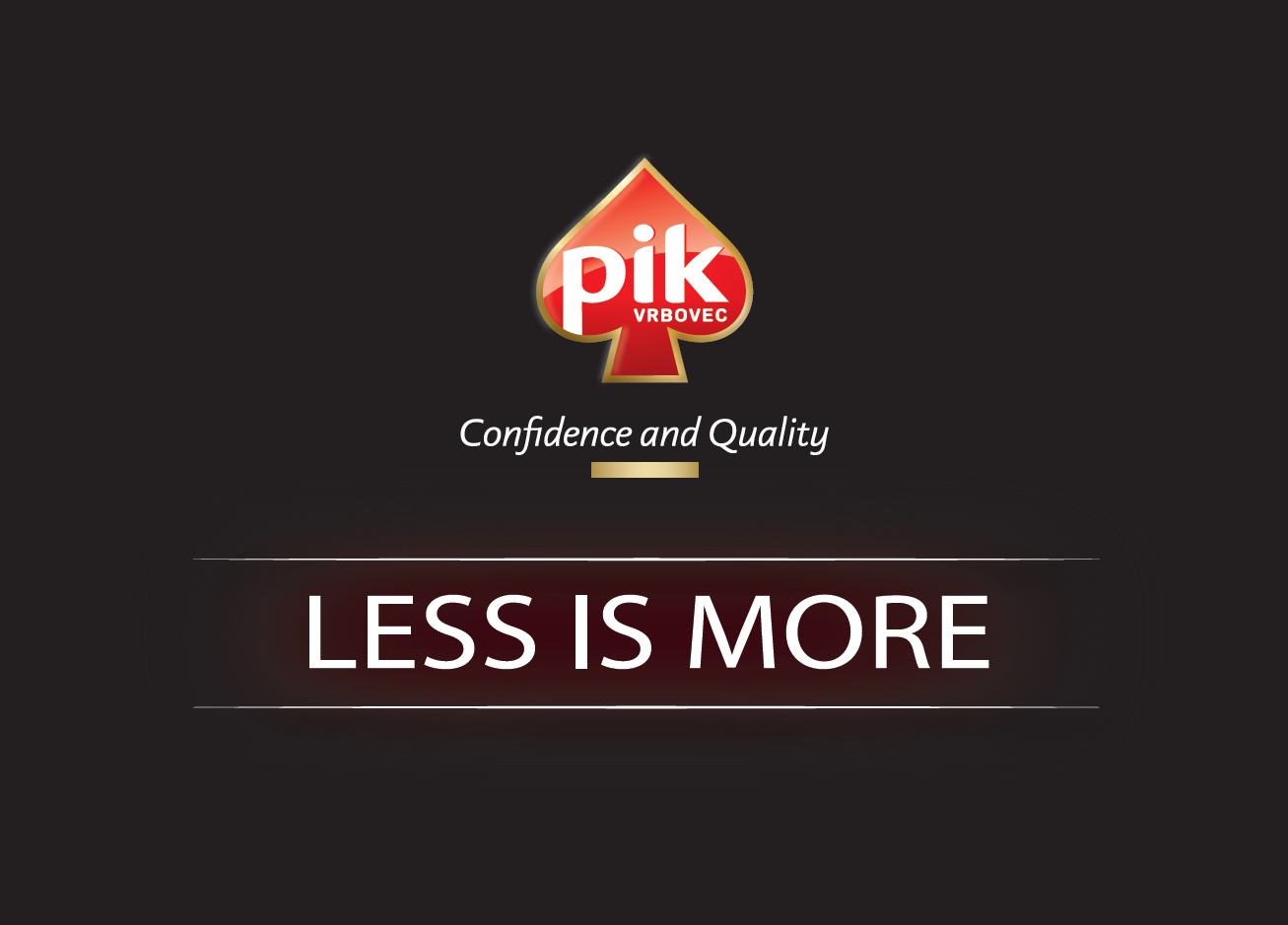 COMPANY PRESENTATION
Boris Jaranović, Marketing Director
Ines Bertinovec, Research and Development Director
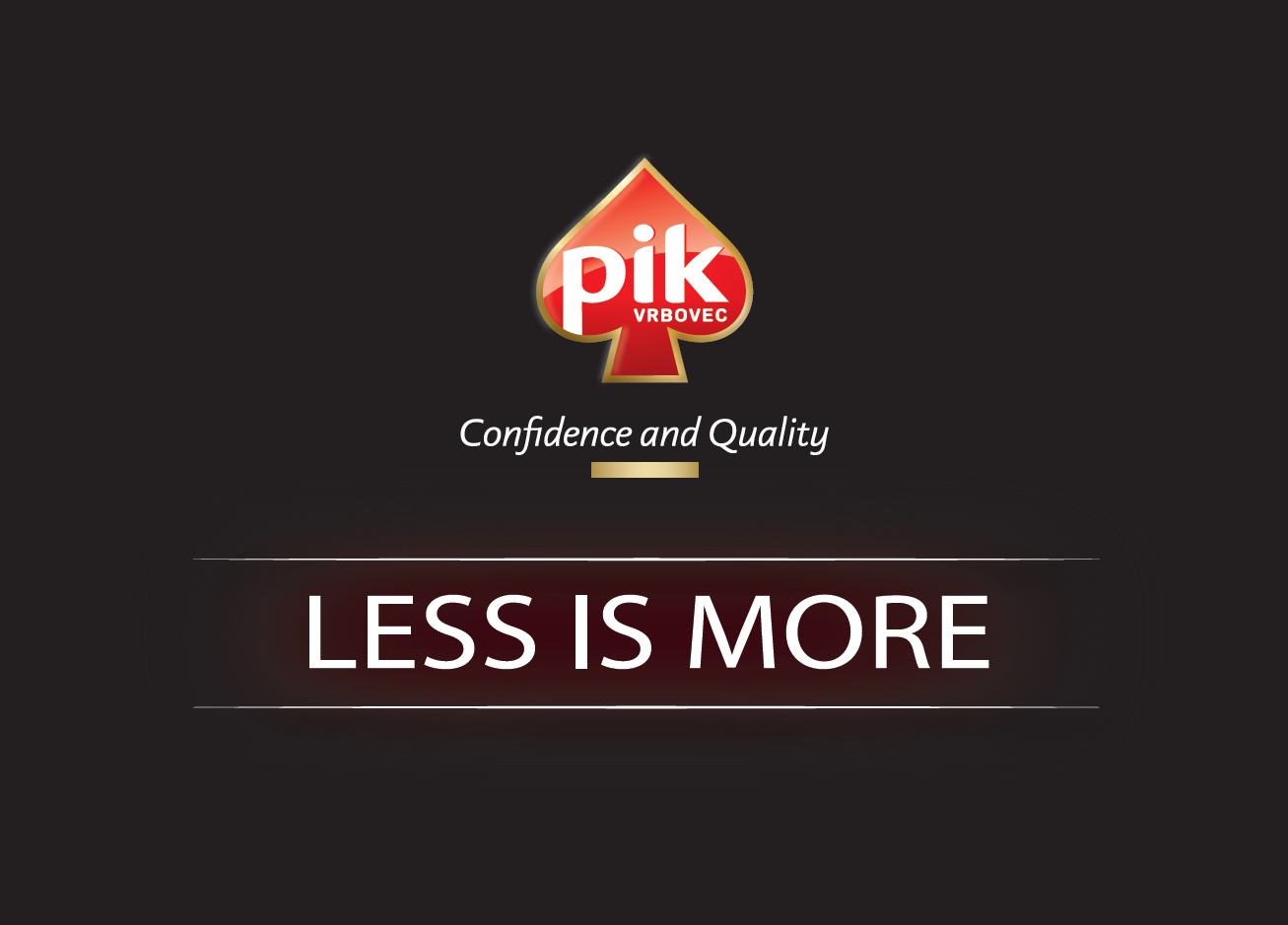 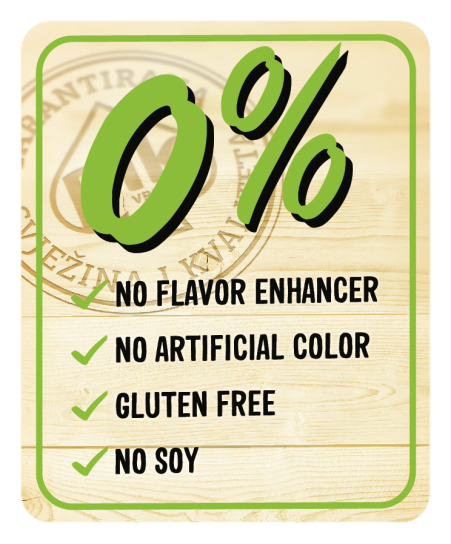 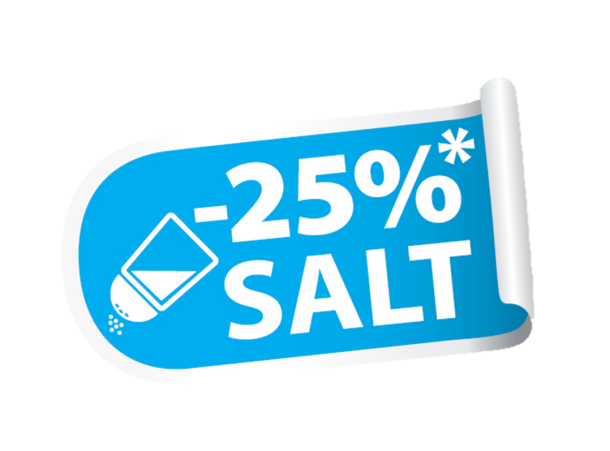 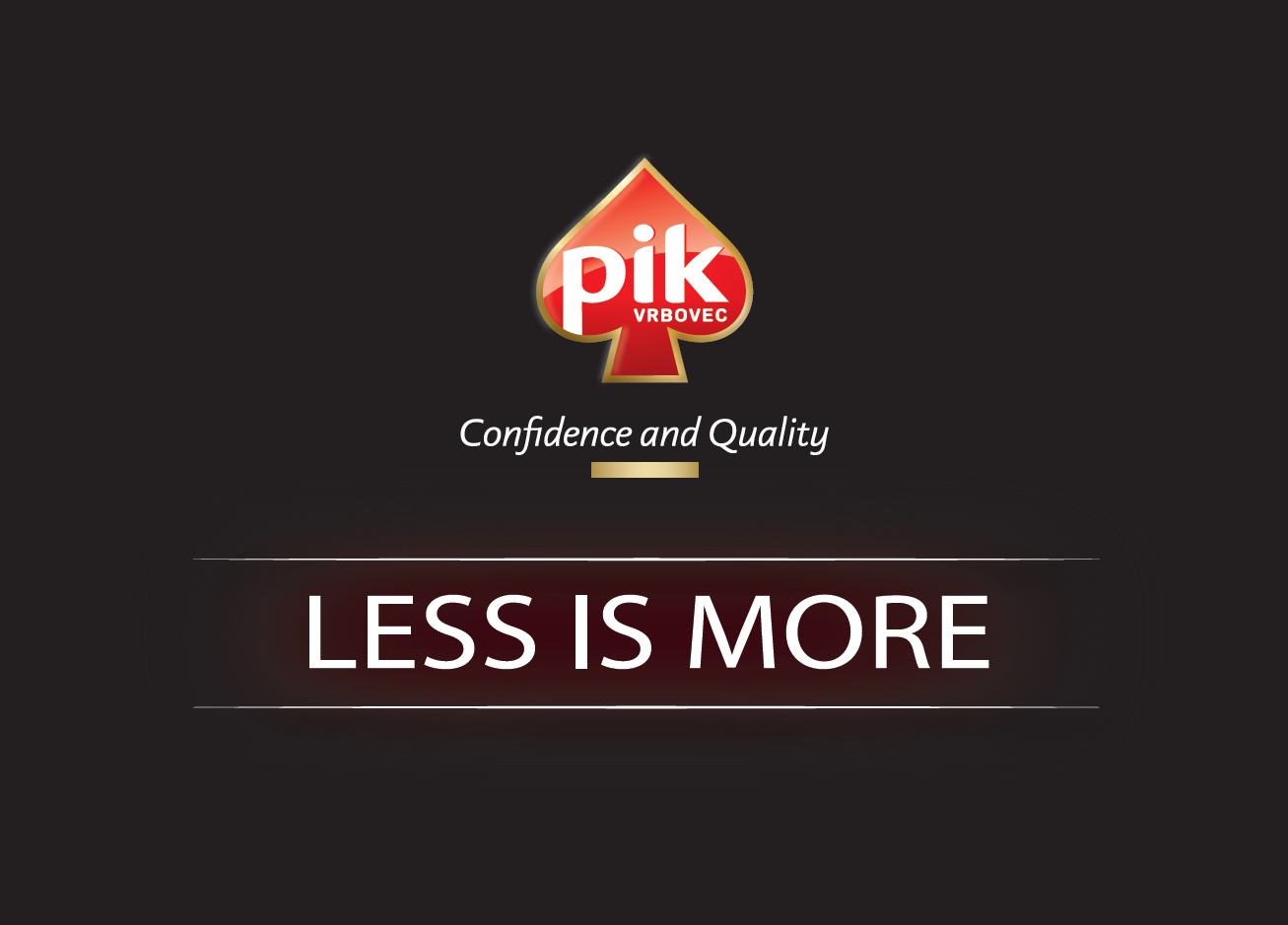 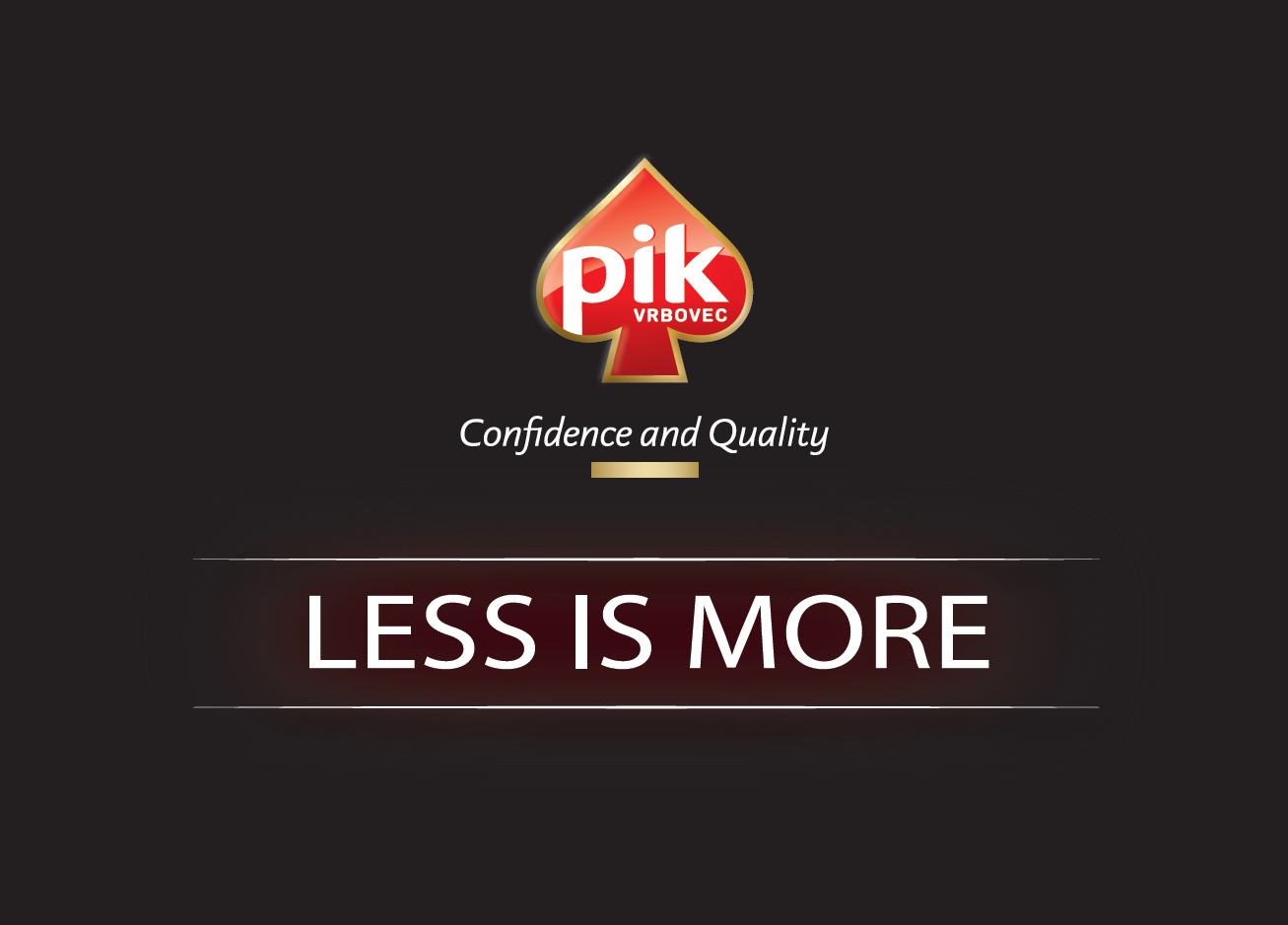 0% (2013 – 2014)
* Insight based on consumer needs and health trends

* Verified by research of Croatian consumers

* Ingredients which cause most concern – flavor enhancers, artificial colors, soy, gluten

* Intense internal product reformulation of entire PIK assortment
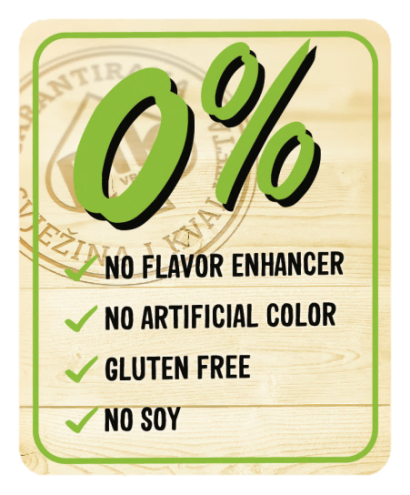 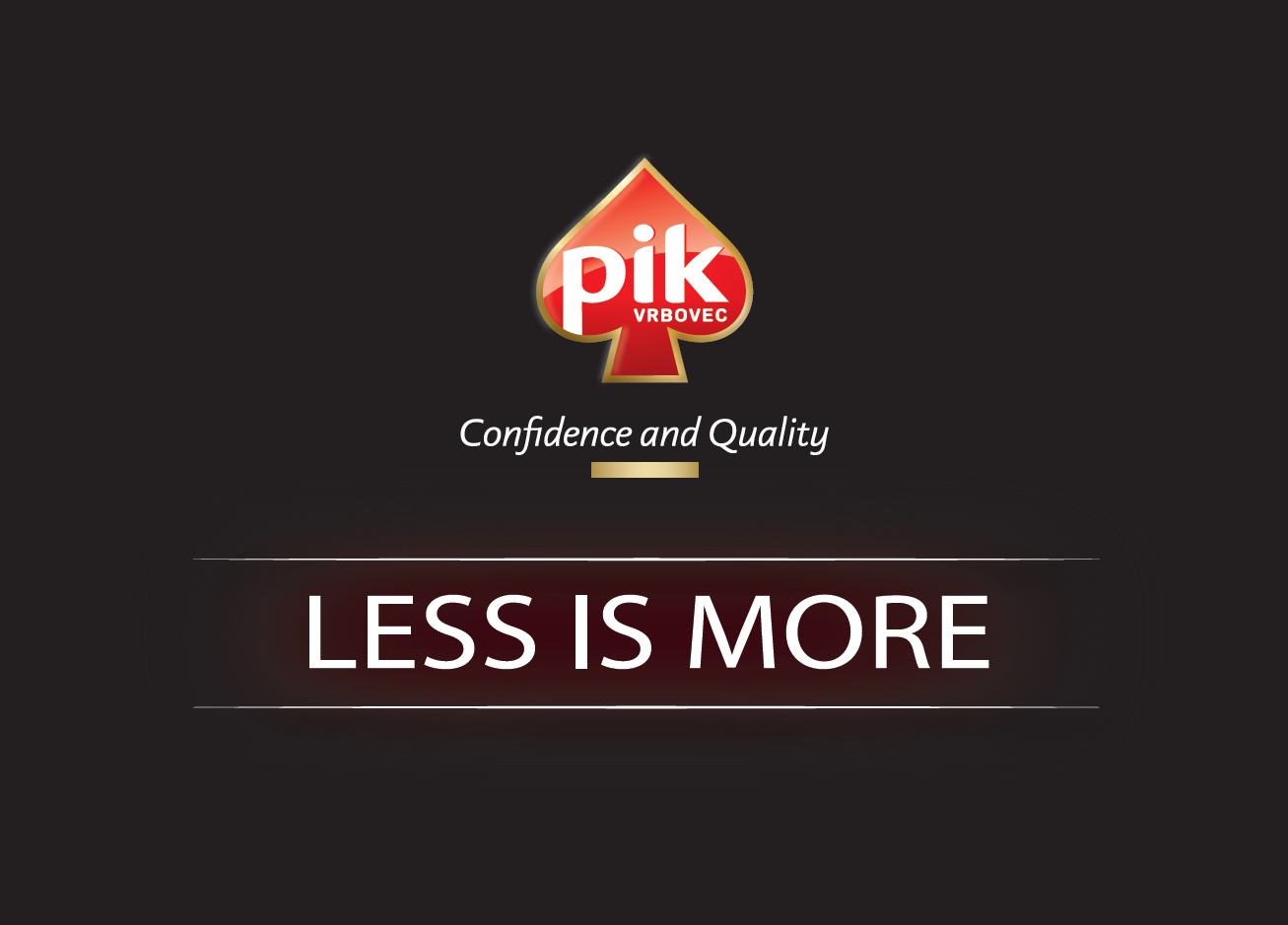 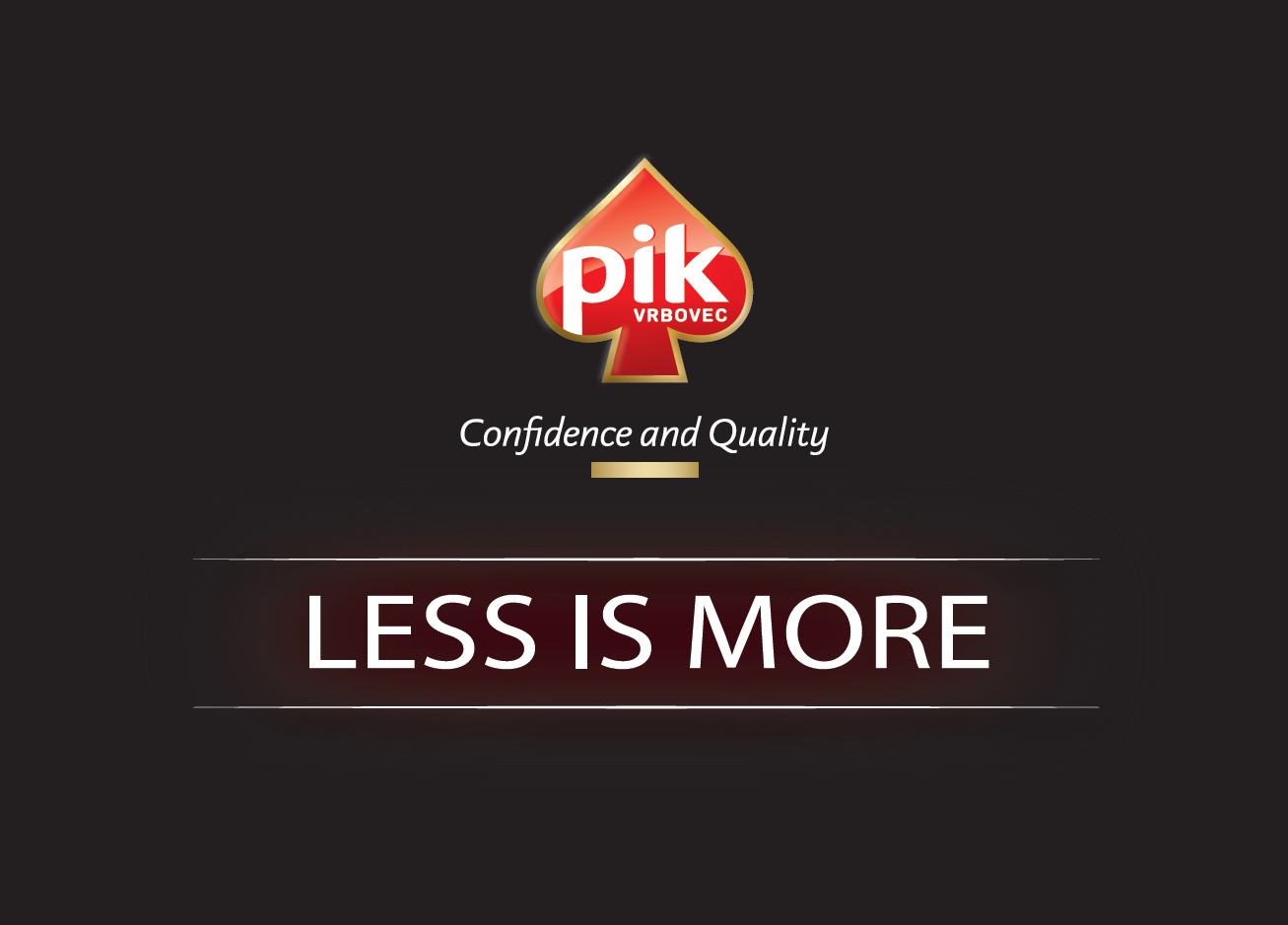 Salt reduction (2014-2015)
* Inspired by WHO and EU salt content guidelines

* Based on analysis of salt content in 230 top-selling processed meat products, covering 74-84% of Croatian market

* Overcoming challenges of maintaining flavor, product consistency and shelf life

* Result was a reduction of salt content by 25%

* Both 0% and -25% salt were innovations on the Croatian market, which were well accepted and inspired similar initiatives in other meat companies
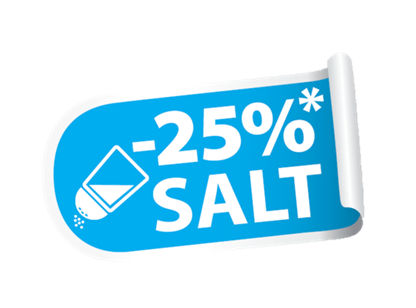 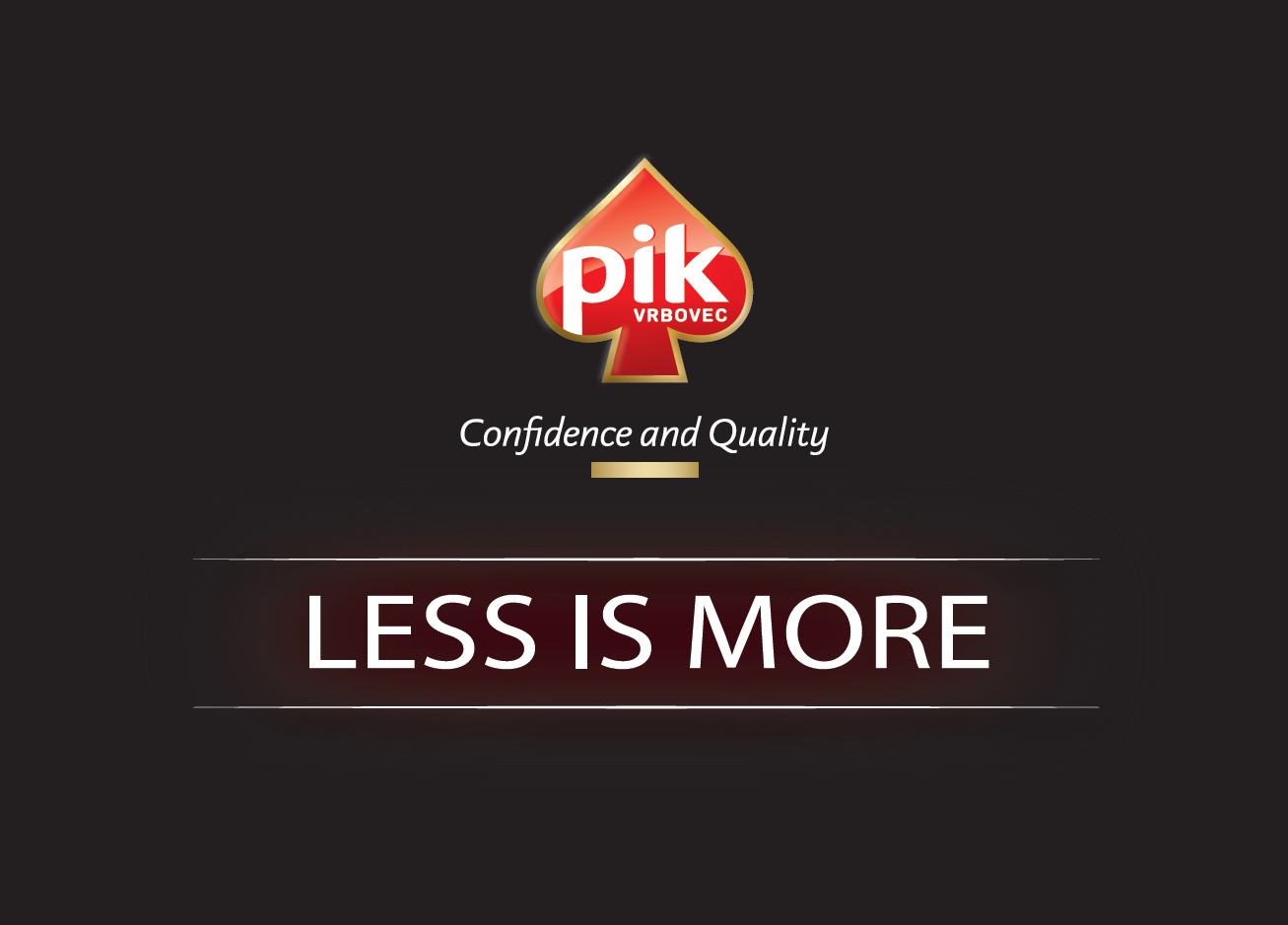 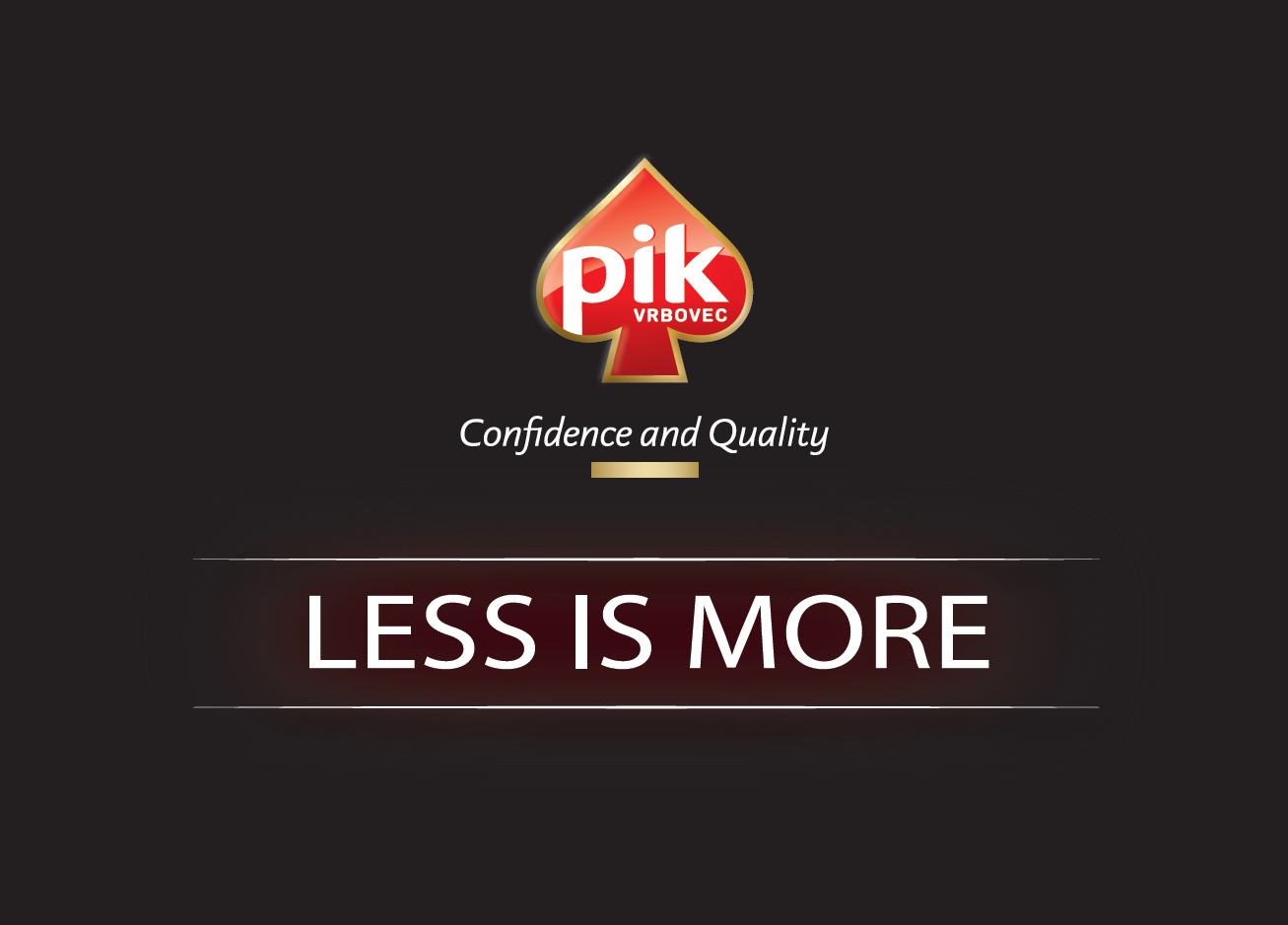 Communication (2015 – now)
* Print and online PR articles focused on raising awareness (500+ articles over 3 years)

* Collaboration with nutritionists
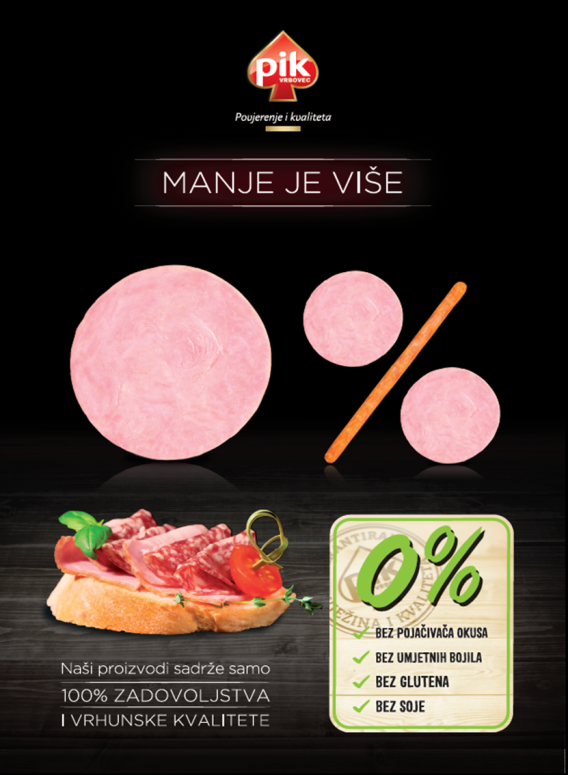 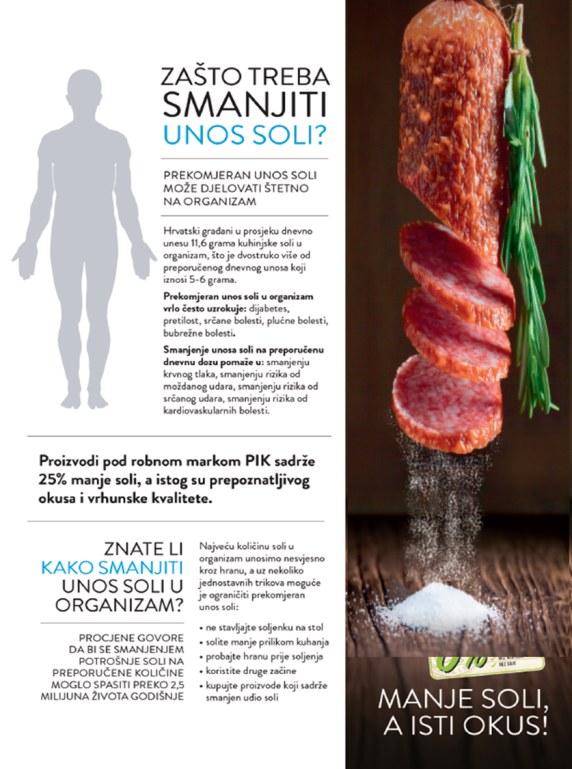 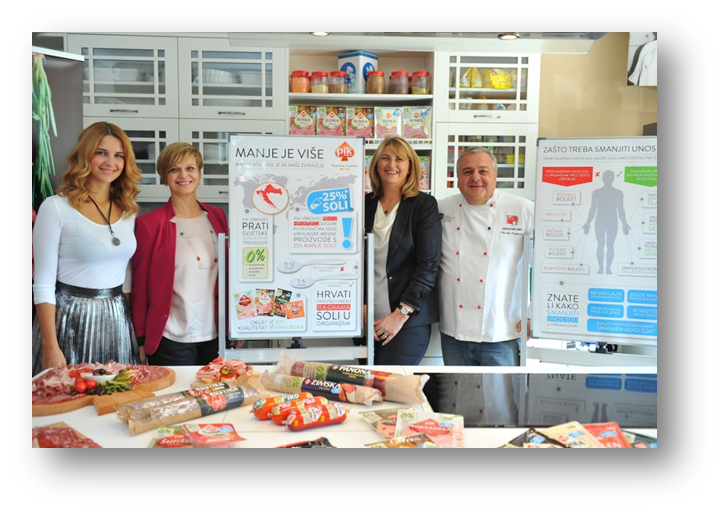 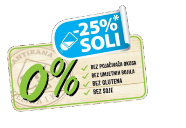 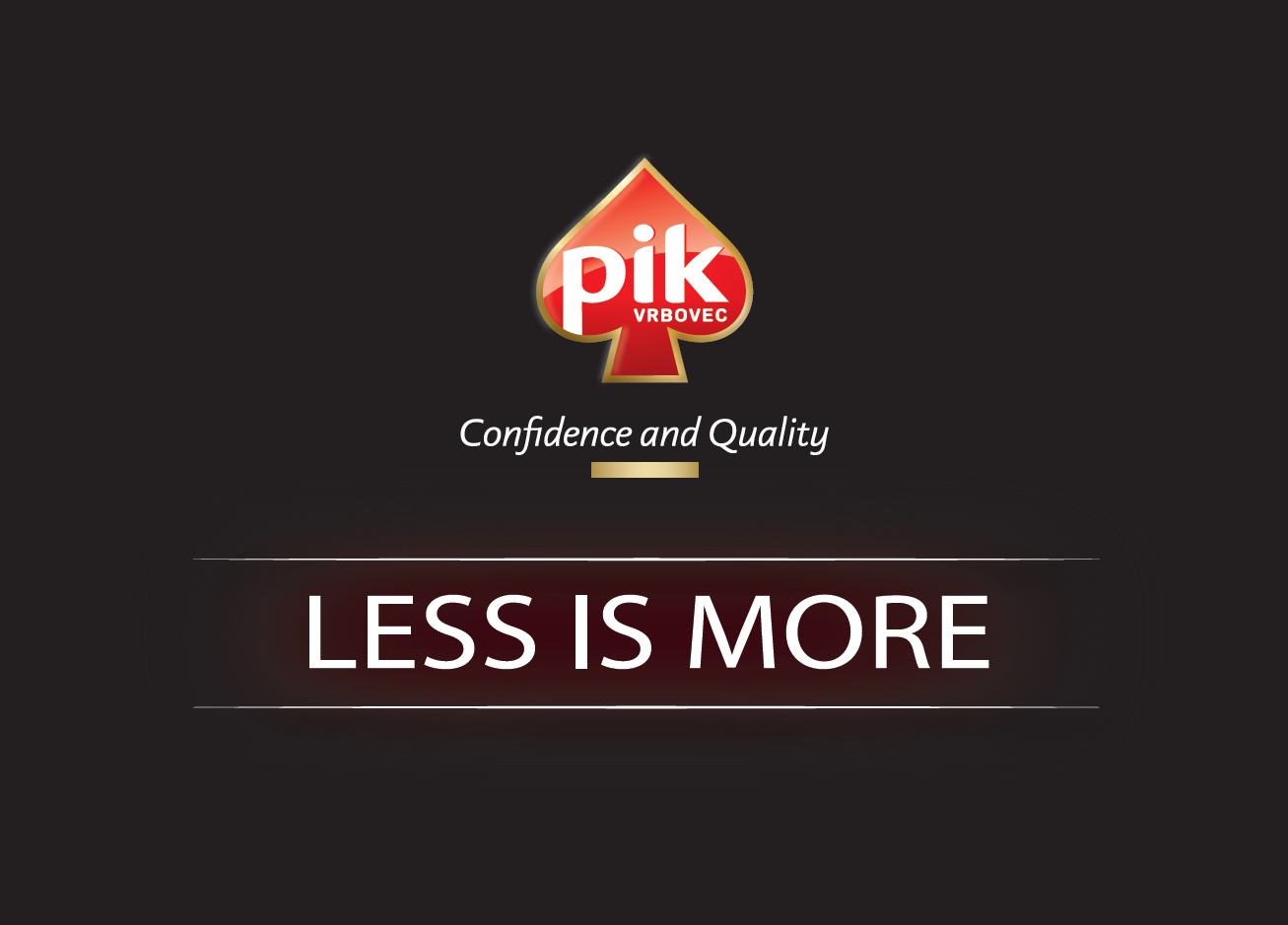 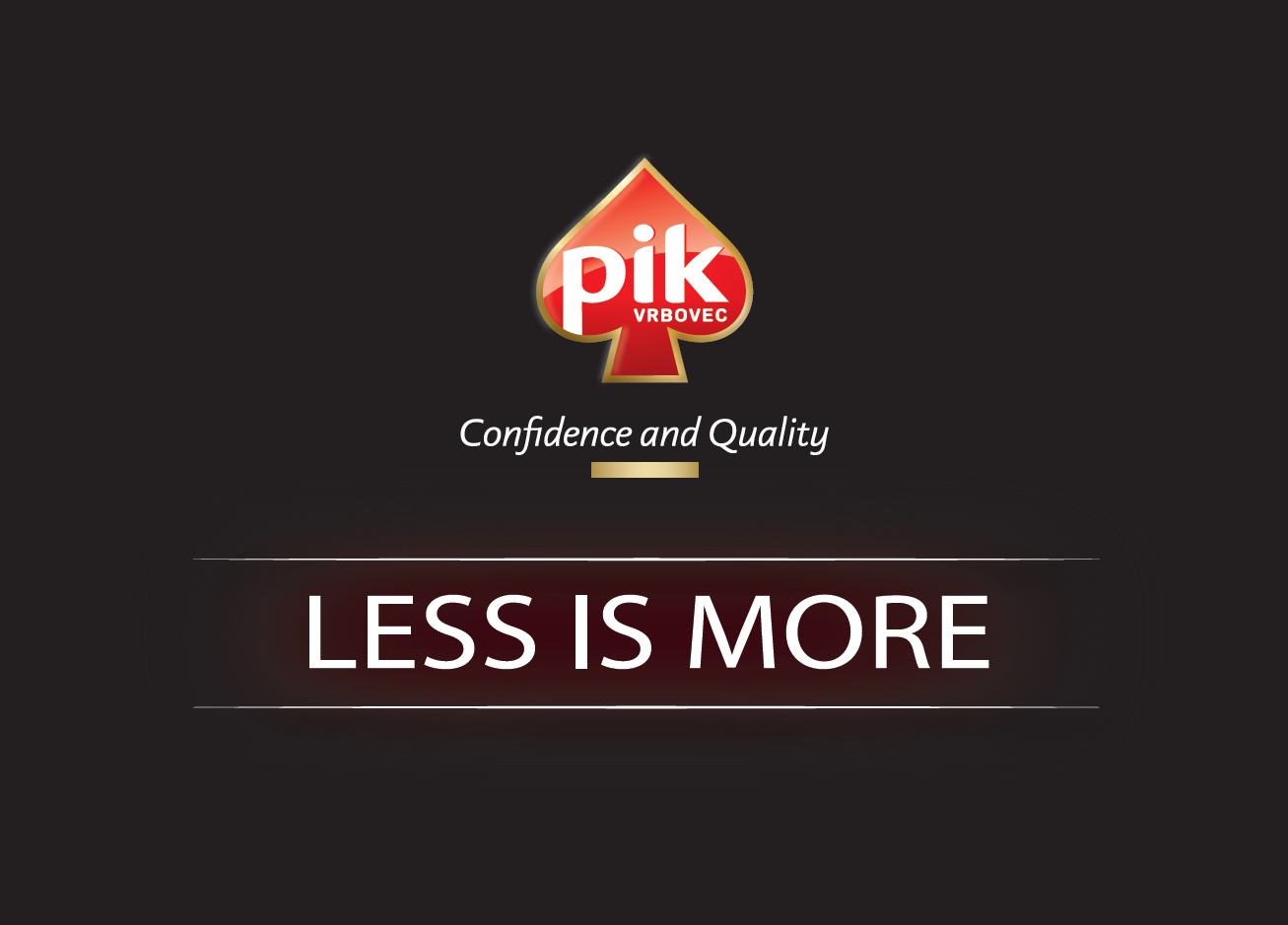 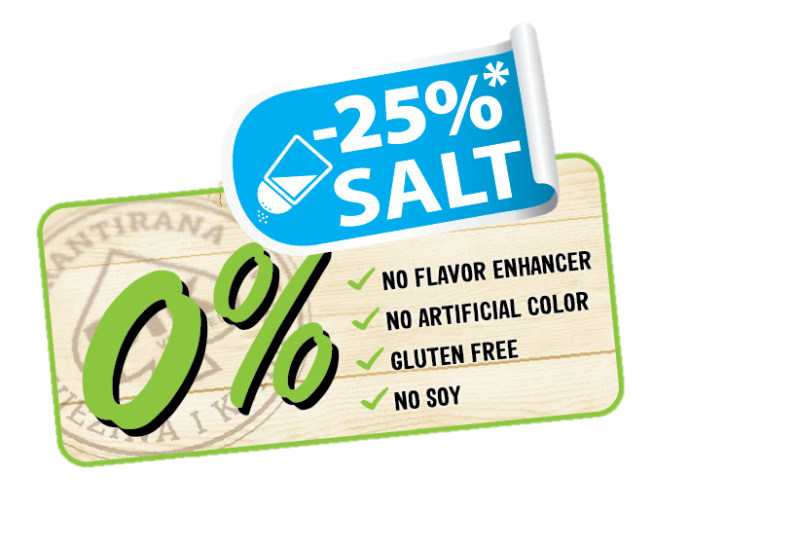 Communication (2015 – now)
* Label on products (300+ SKUs)

* TV, print, online advertising

* Point of sale merchandising, product tastings and consumer education
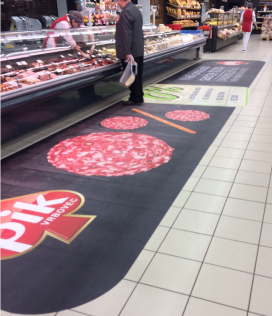 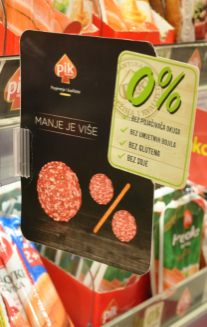 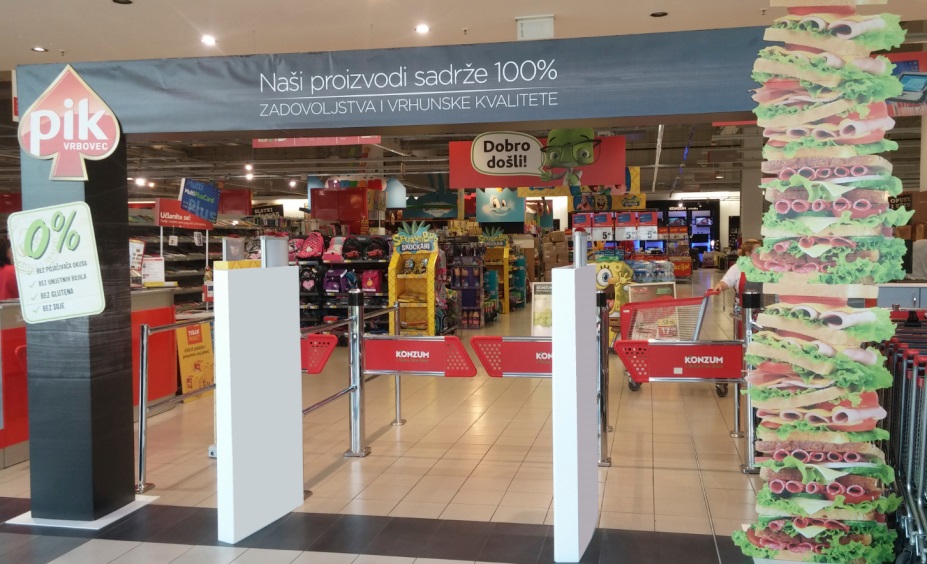 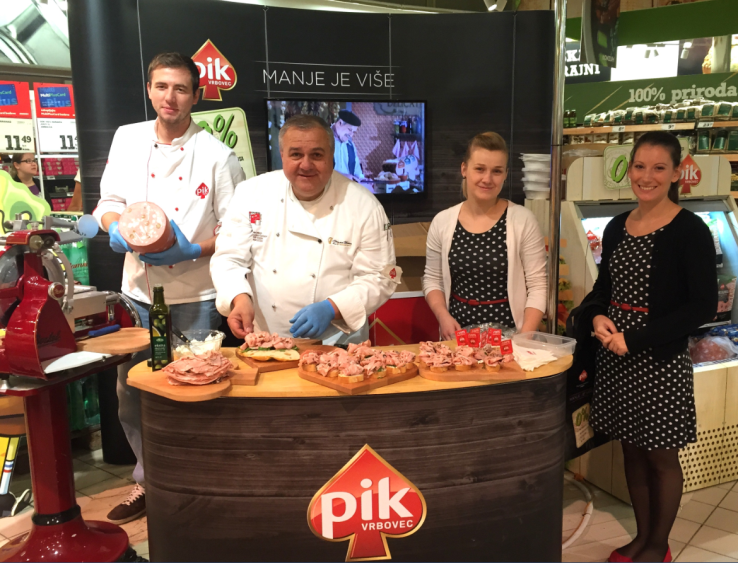 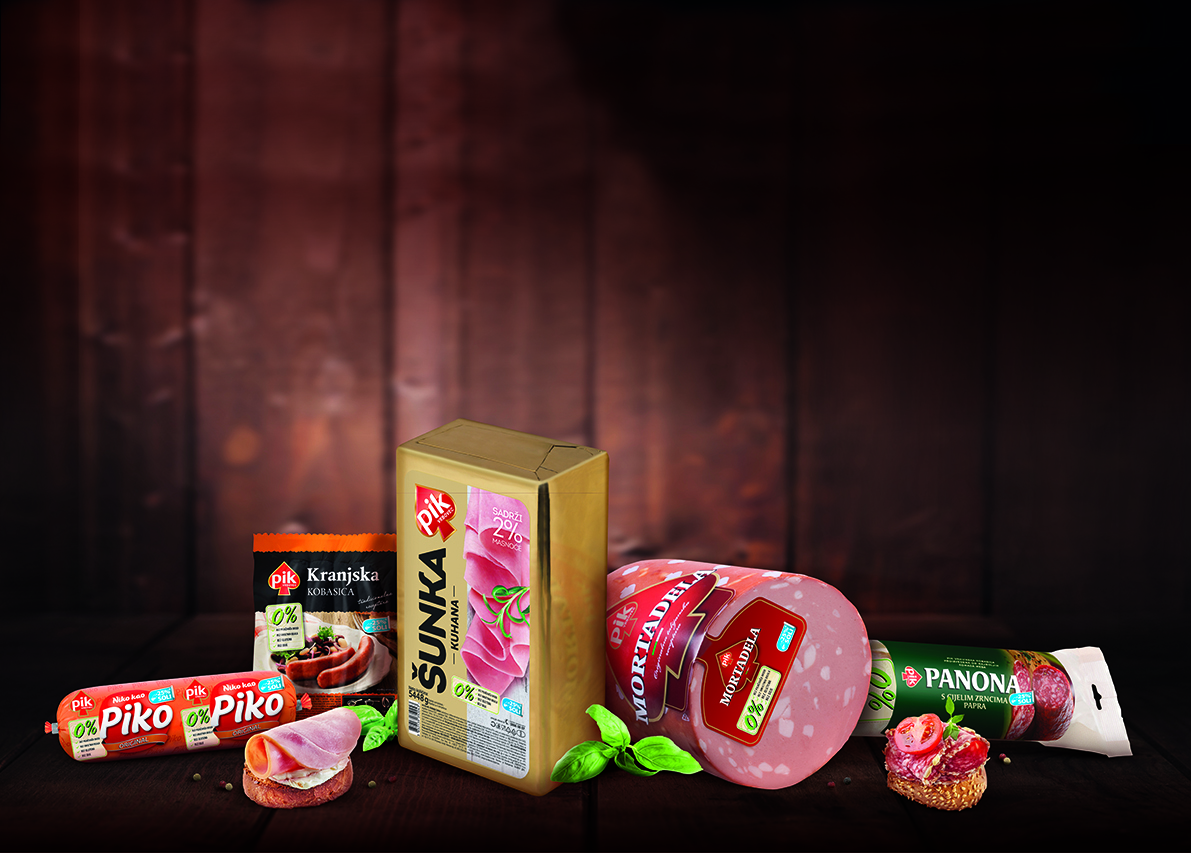 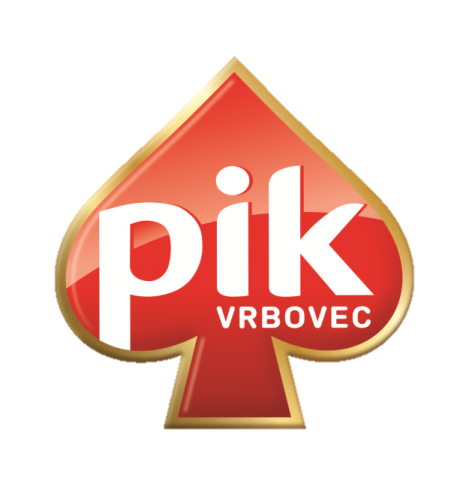 We  PIK   the right things
For over 80 years